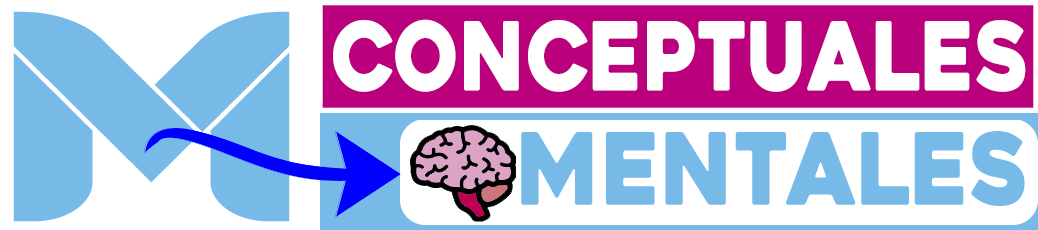 Mapa conceptual
Lorem ipsum
Enlace
Enlace
Enlace
Enlace
Lorem ipsum
sit amet
Lorem ipsum dolor
Lorem ipsum
Lorem ipsum
Enlace
Enlace
Enlace
Enlace
Enlace
Lorem ipsum
sit amet Lorem ipsum dolor sit am
Lorem ipsum dolor
Lorem ipsum
sit amet
Enlace
Enlace
Enlace
Enlace
Lorem ipsum dolor
Lorem ipsum
Lorem ipsum
Lorem ipsum
sit amet
Enlace
Enlace
Lorem ipsum
Lorem ipsum
Lorem ipsum
www.mapasconceptualesymentales.site